Four Ways to Apply for a Green Card
Law Offices of Jacqueline Lentini
jacki@lentinivisas.com
www.lentinivisas.com
630-262-1435
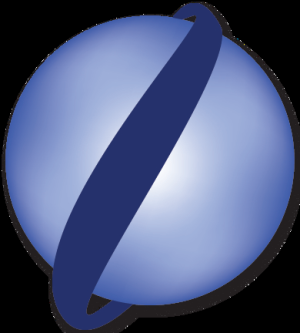 Legal Permanent Resident (“LPR”)
What is a green card?
Allows foreign nationals to work in the US for any employer
Permits self-employment
Cannot vote
Can be deported if commit a crime that would rise to the level of deportation, i.e. a felony
www.lentinivisas.com
2
Immigration Agencies
-U.S. Citizenship and Immigration Services (USCIS)
	-Customs and Border Protection (CBP)
	-Immigration and Customs Enforcement (ICE)

Other Agencies:
Department of State (“DOS”) issues visas at U.S. Embassies and Consulates abroad
Department of Labor (“DOL”) oversees H-1B and involved in green card through employment process
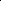 www.lentinivisas.com
3
Ways to apply for a Green Card
Family
Diversity (DV) Lottery
Refugee or Asylee
Employment
www.lentinivisas.com
4
Red tape
www.lentinivisas.com
5
1 - Family
Immediate Family, spouse, children and parent of a U.S. Citizen (USC) means no wait
Unmarried sons and daughters of USC’s 21 years or older (1st Preference)
Spouses & unmarried, minor sons & daughters of Permanent Residents (2A Preference)
Unmarried Sons and Daughters over 21 of LPRs (2B Preference)
Married sons and daughters of USC’s 21 or older (3rd Preference)
Brothers & sisters of USC (4th Preference)
www.lentinivisas.com
6
[Speaker Notes: Tell story about DiNovo Adjustment Interview]
Family Visa BulletinJULY 2018
www.lentinivisas.com
7
2 - Diversity Visa Lottery
High school degree required

55,000 limit per fiscal year

Country limit of 7%
www.lentinivisas.com
8
Diversity Visa LotteryJuly 2018
3 - Asylee/Refugee: Fleeing Persecution
Refugee applies from outside the U.S.
Asylee applies from within the U.S.
Must establish well-founded fear of persecution on account of race, religion, nationality, membership in a particular social group or political opinion.
www.lentinivisas.com
10
4 - Employment
EB-1:  Extraordinary Ability, National Interest Waiver, Multi-national Executive or Manager
EB-2: Outstanding Researcher, Professional with an Advanced Degree
EB-3:  Professional or Skilled Worker
EB-4:  Special immigrants such as reacquisition of citizenship, religious workers
EB-5: Investor program
www.lentinivisas.com
11
Employment Visa BulletinJuly 2018
www.lentinivisas.com
12
Employment
Alphabet soup of visas:  A, B-1/B-2, C, E-1, E-2, E-3, F-1, H-1B, H-2A, H-2B, J-1, K, L-1A, L-1B, M-1, O-1, P-1, R-1, U and V visas
H-1B main visa-apply abroad or from US like many international students seeking to change status in U.S. to work after graduation
Long waits for green card/permanent residency
Visa Bulletin
www.lentinivisas.com
13
Questions
Law Offices of Jacqueline Lentini
jacki@lentinivisas.com
www.lentinivisas.com
630-262-1435
www.lentinivisas.com
14
[Speaker Notes: jacki@lentinivisas.com
630-262-1435]